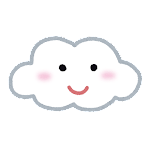 形容詞句

Bulutlu hava


Zayıf öğrenci


Soğuk bira


Renkli ayakkabı
名詞句

Okulun penceresi



Elbisenin kolu

Gecenin ayı


Hava durumu
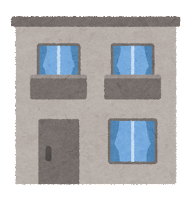 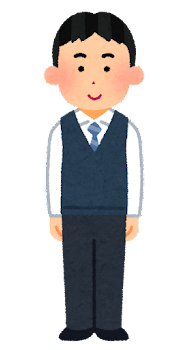 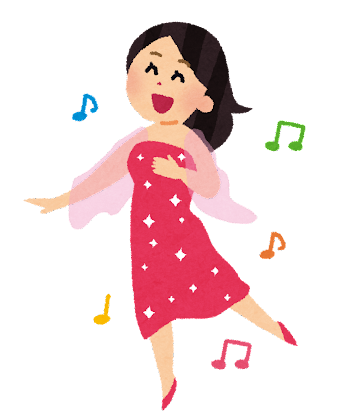 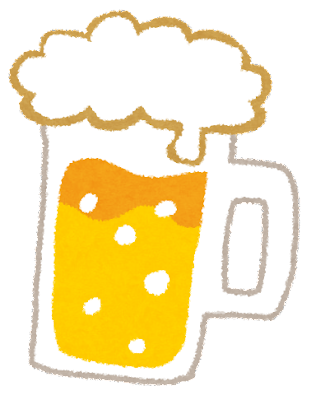 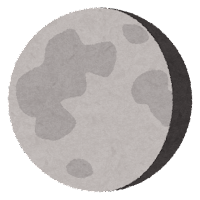 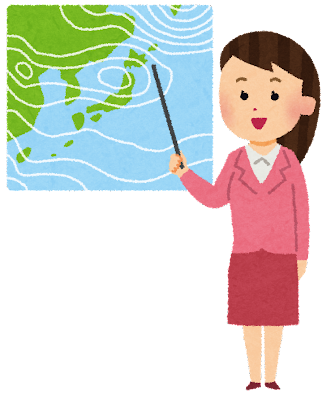 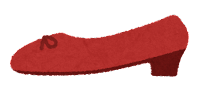 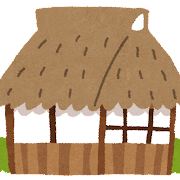 形容詞句

Güzel çanta

Lezzetli yemek


Genç erkek      


Güneşli hava


Yağmurlu hava
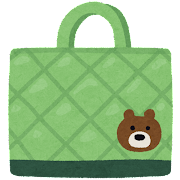 名詞句

Evin çatısı

Kapının kolu

Elma suyu

Çorbanın tuzu

Ayasofya’nın müzesi

Gözün rengi
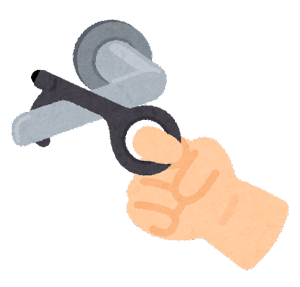 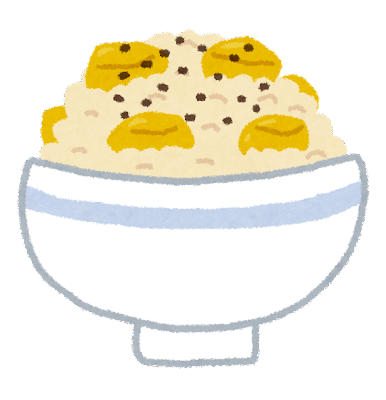 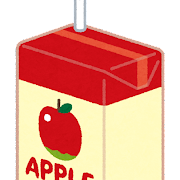 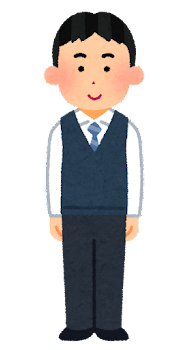 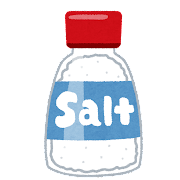 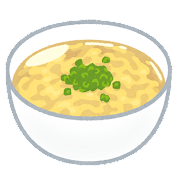 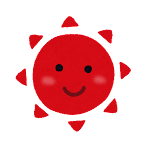 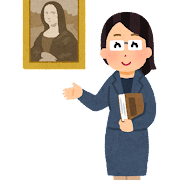 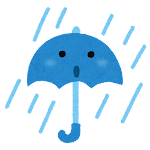 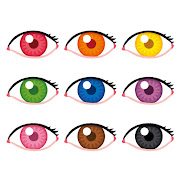